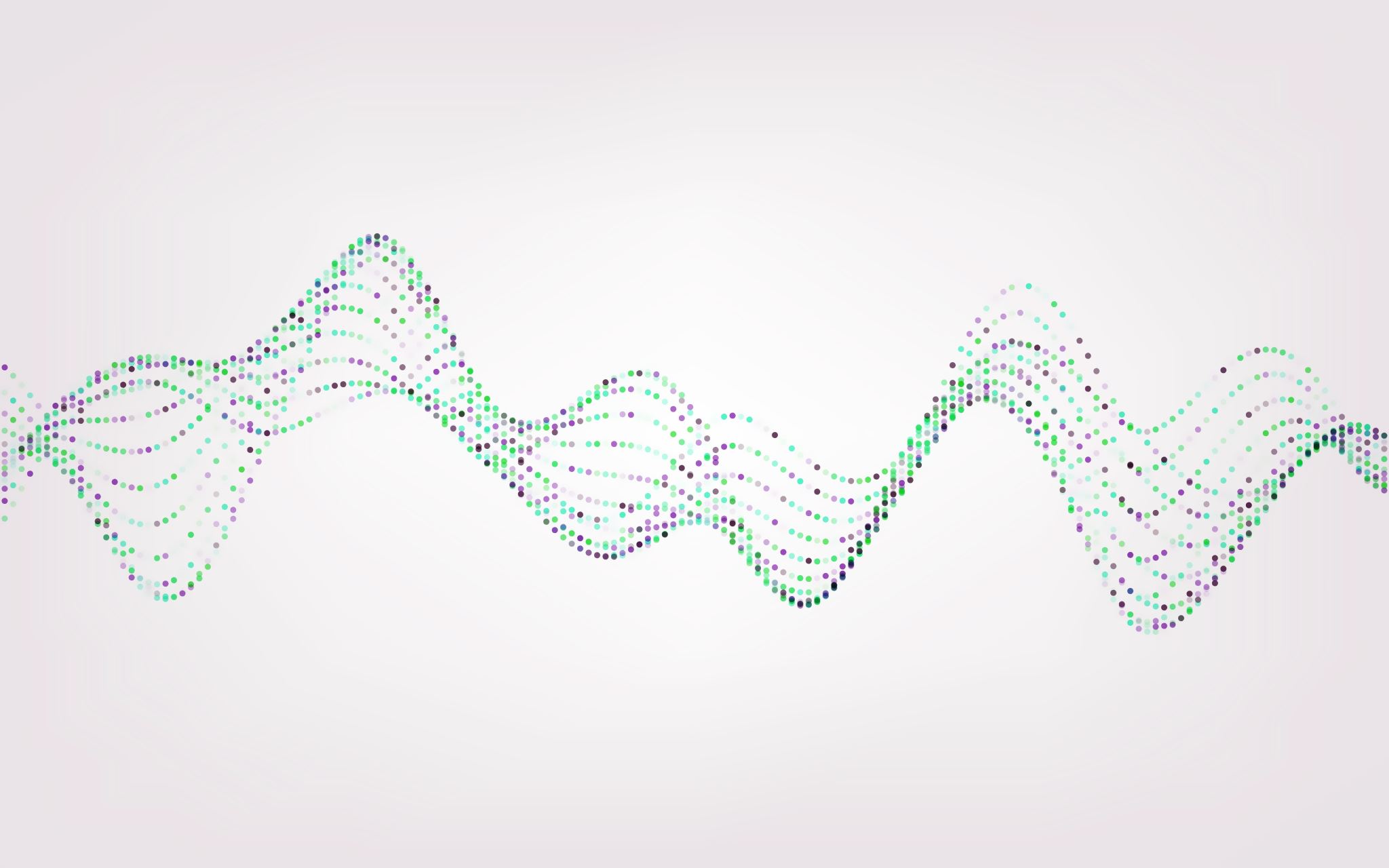 Homemaker (HMK) Staff Qualifications and Staffing Expectations
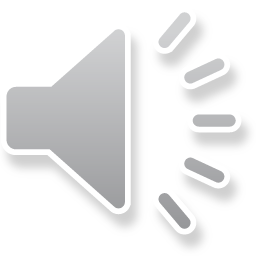 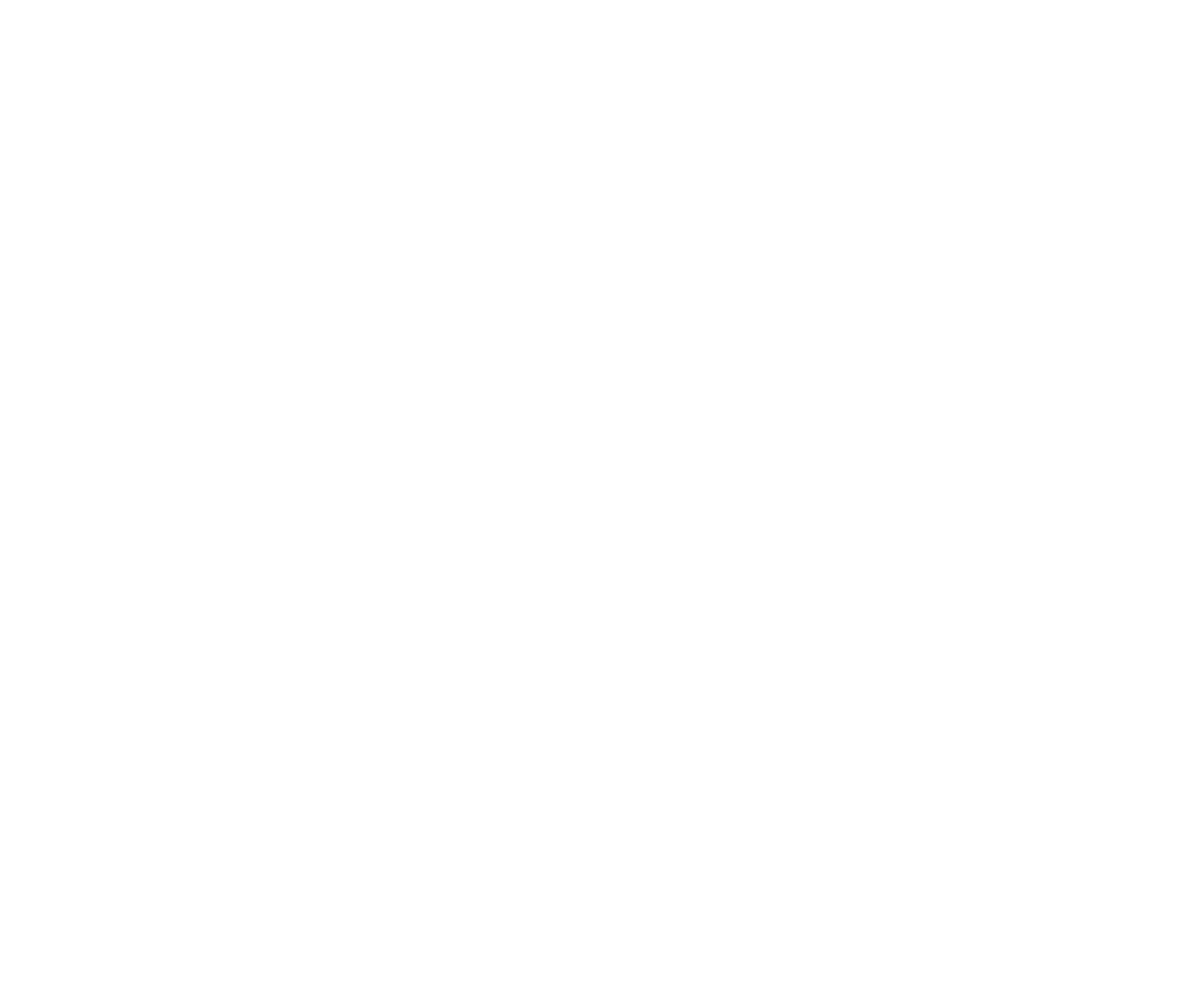 Rule 173-39-02.8 - Ohio Administrative Code | Ohio Laws
HMK Aides must qualify by one of the following:
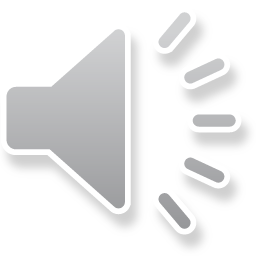 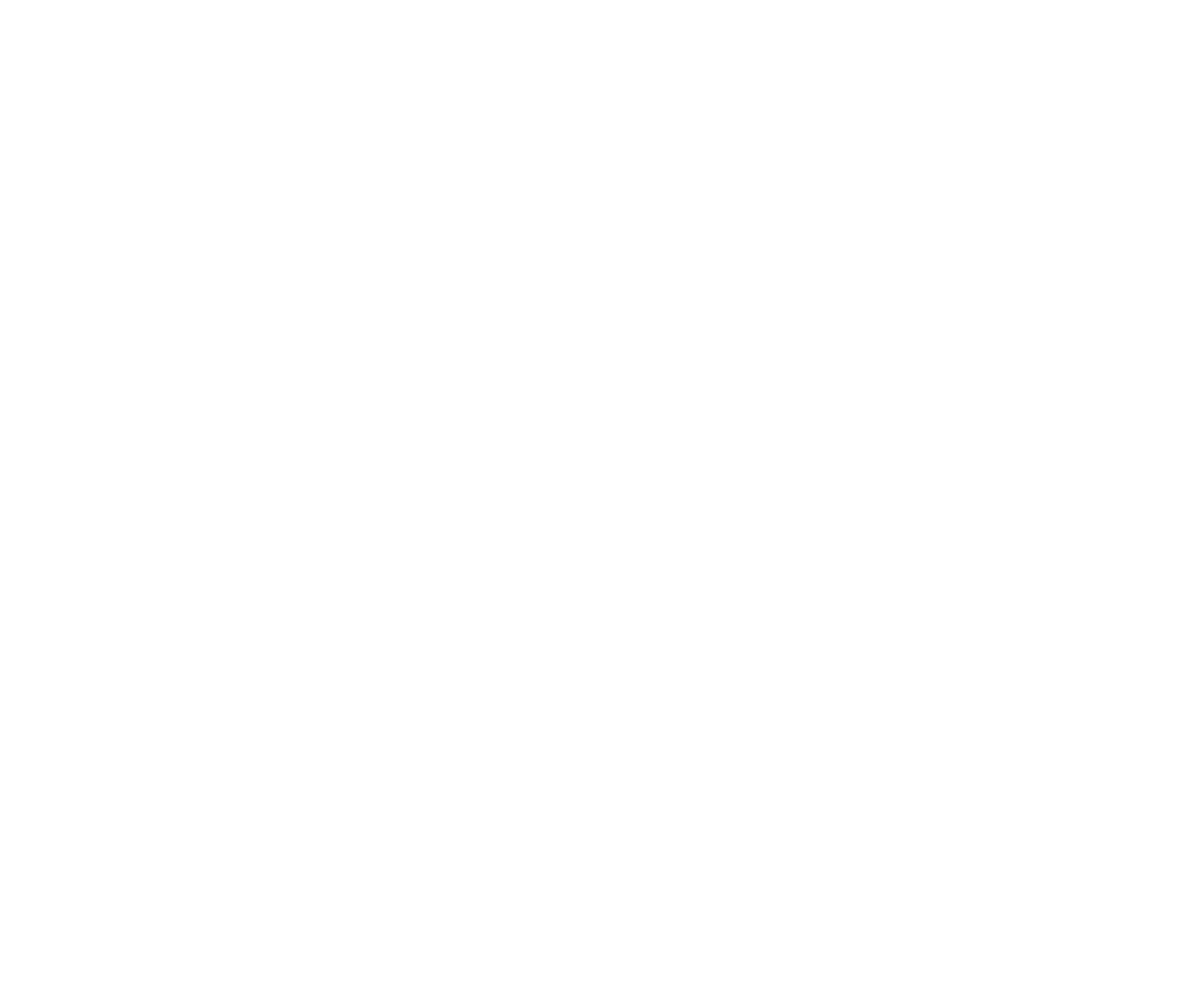 State Tested Nurse Aide (STNA)- completion of nurse aide training/competency evaluation program approved by ODH.
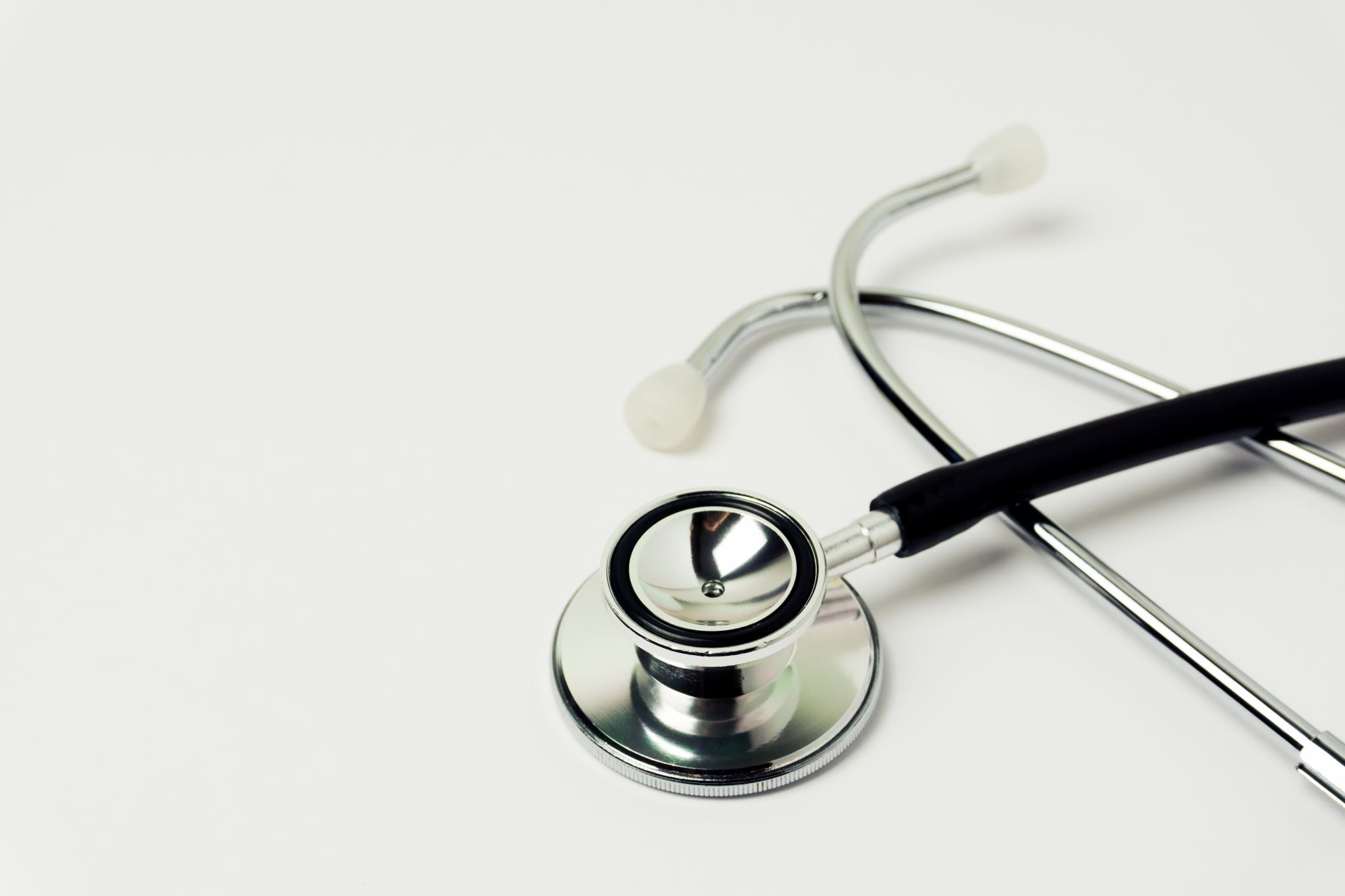 Provider will submit a copy of ODH’s nurse aide registry with employee listed as active, in good standing. 

Nurse Aide Registry (ohio.gov)
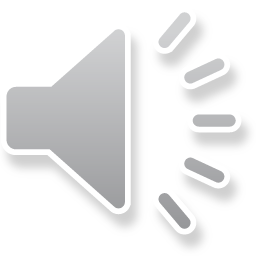 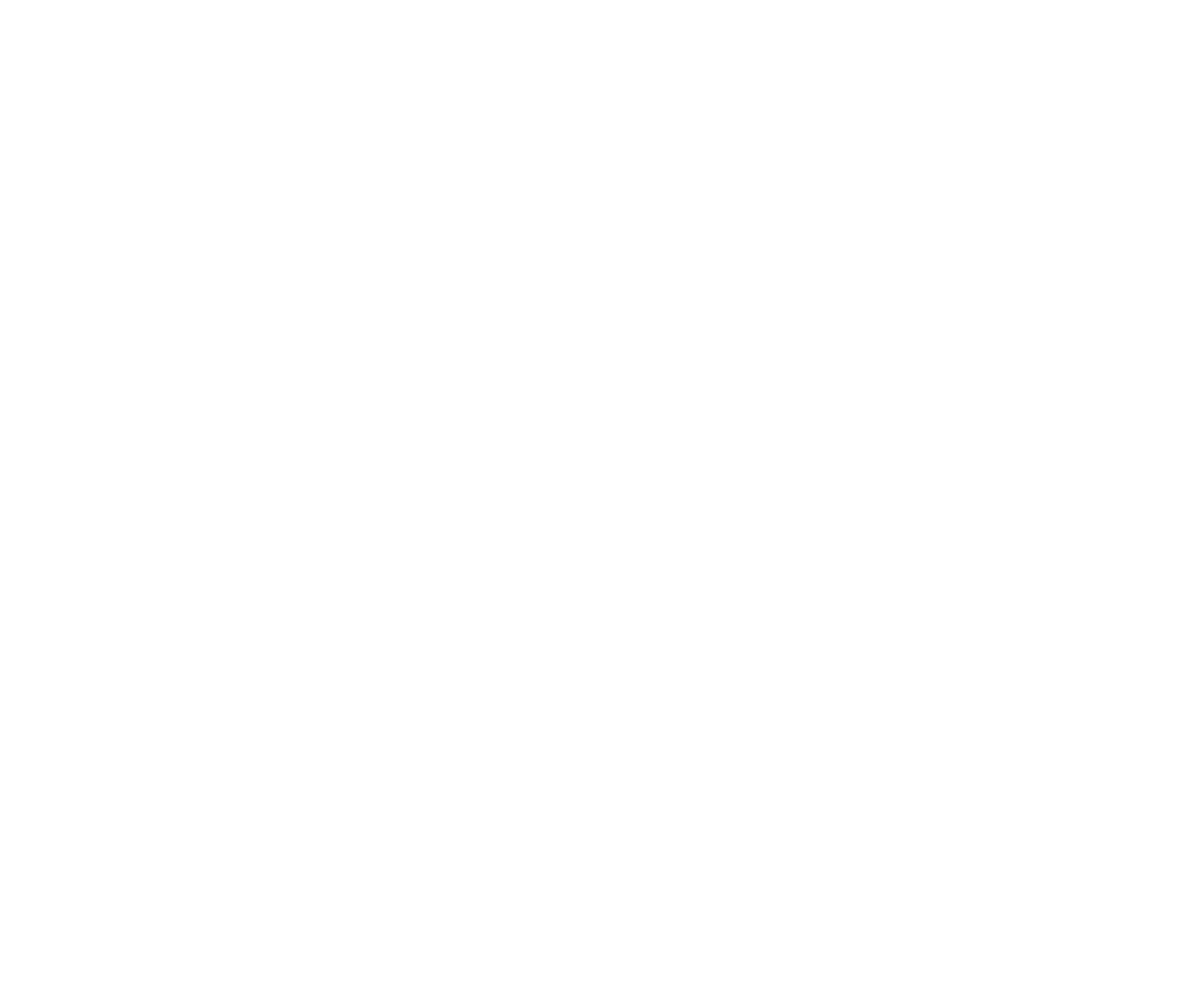 Medicare: The person met the qualifications to be a Medicare-certified home health aide.
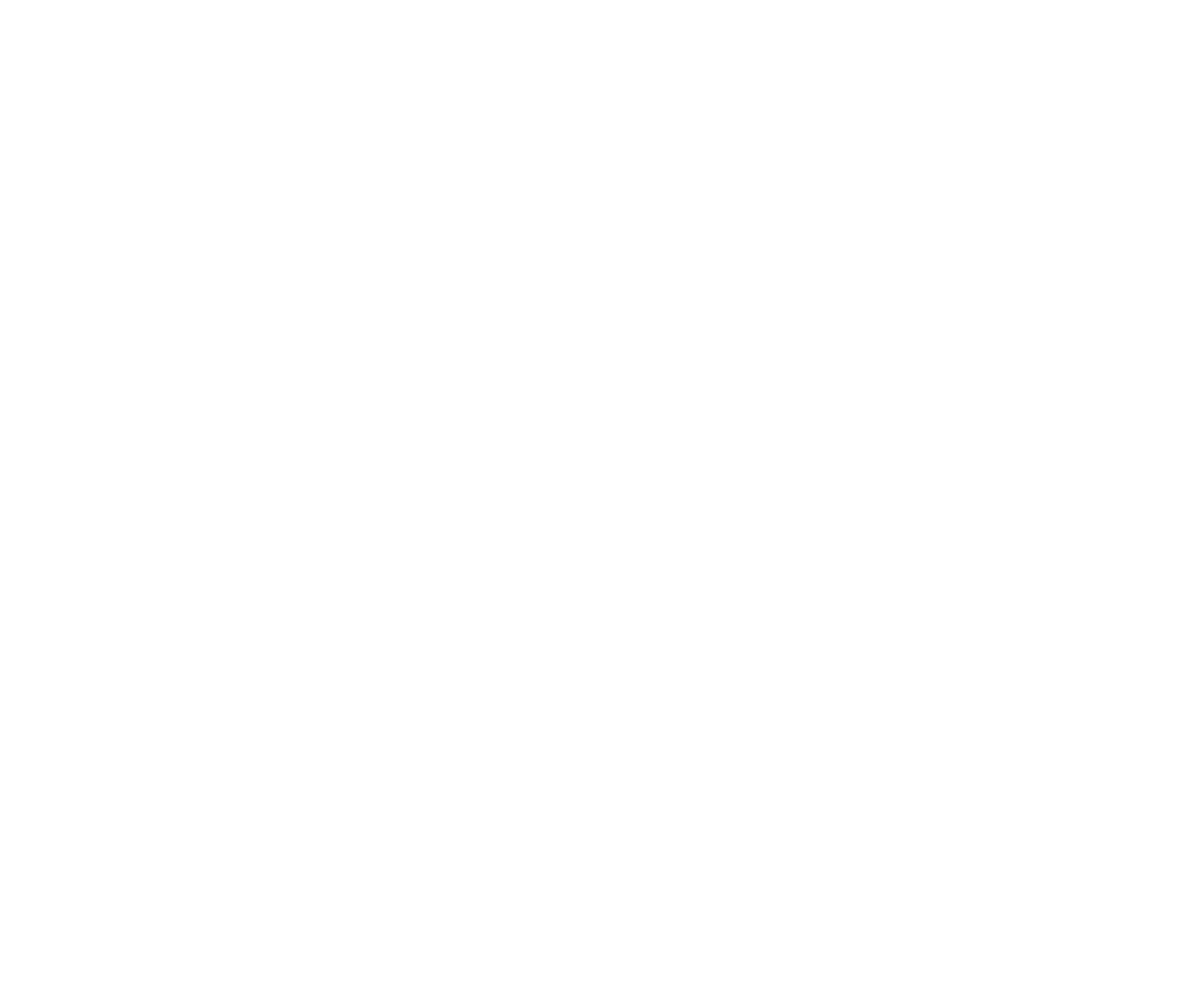 Provider will submit Certificate OR name of school/training organization, name of course, training dates and training hours completed.
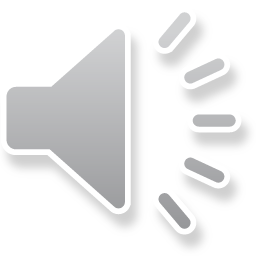 Previous Experience- at least 1 year of supervised employment experience and successful completion of competency evaluation.
Provider will submit records that include former employers name, contact information, former PCS or HMK supervisors name and date the person began working for the former employer and the date the applicant stopped working for the former employer.
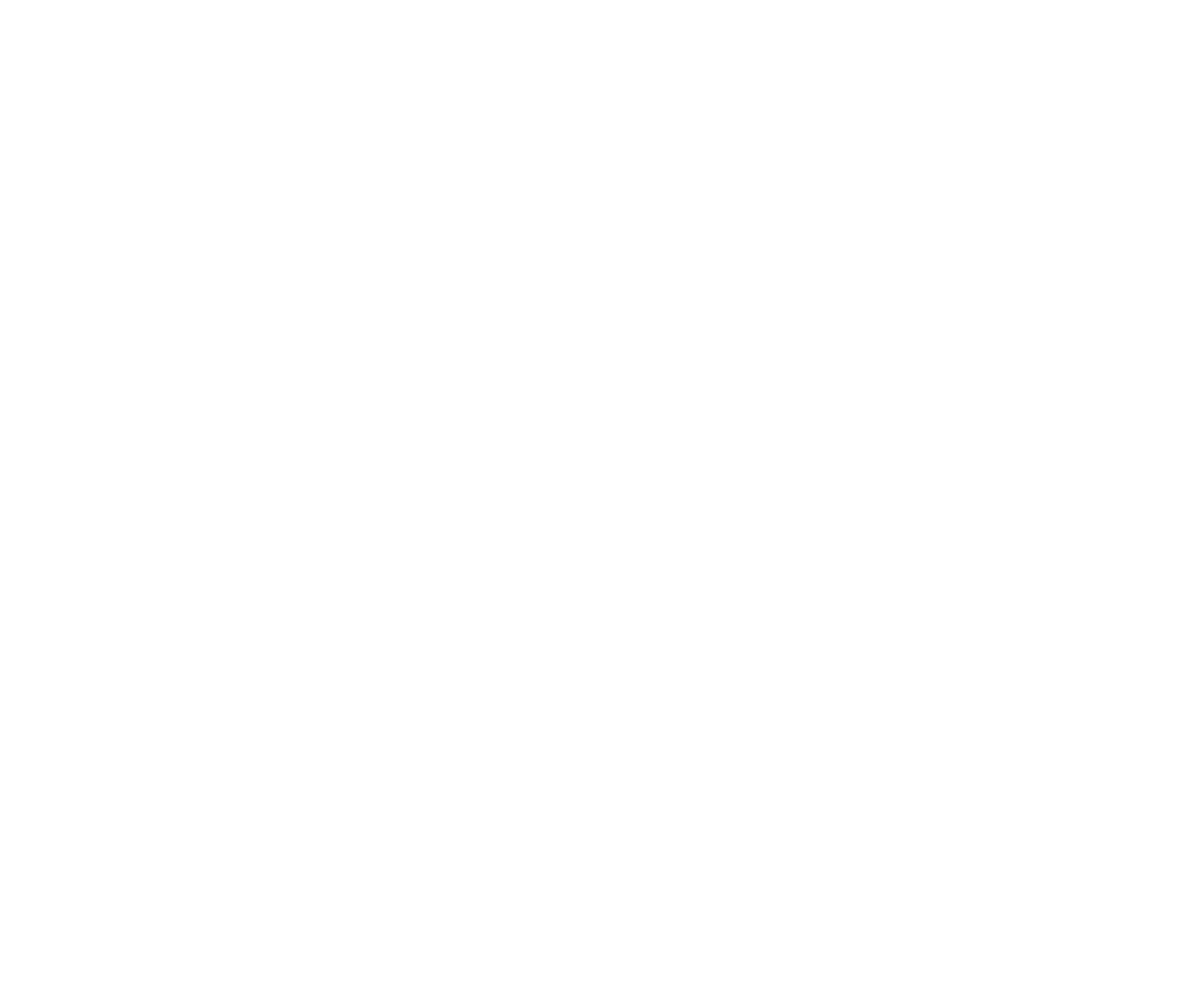 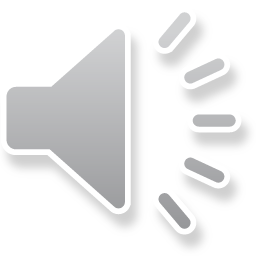 Vocational programs: COALA home health training program or a certified vocational training and competency evaluation.
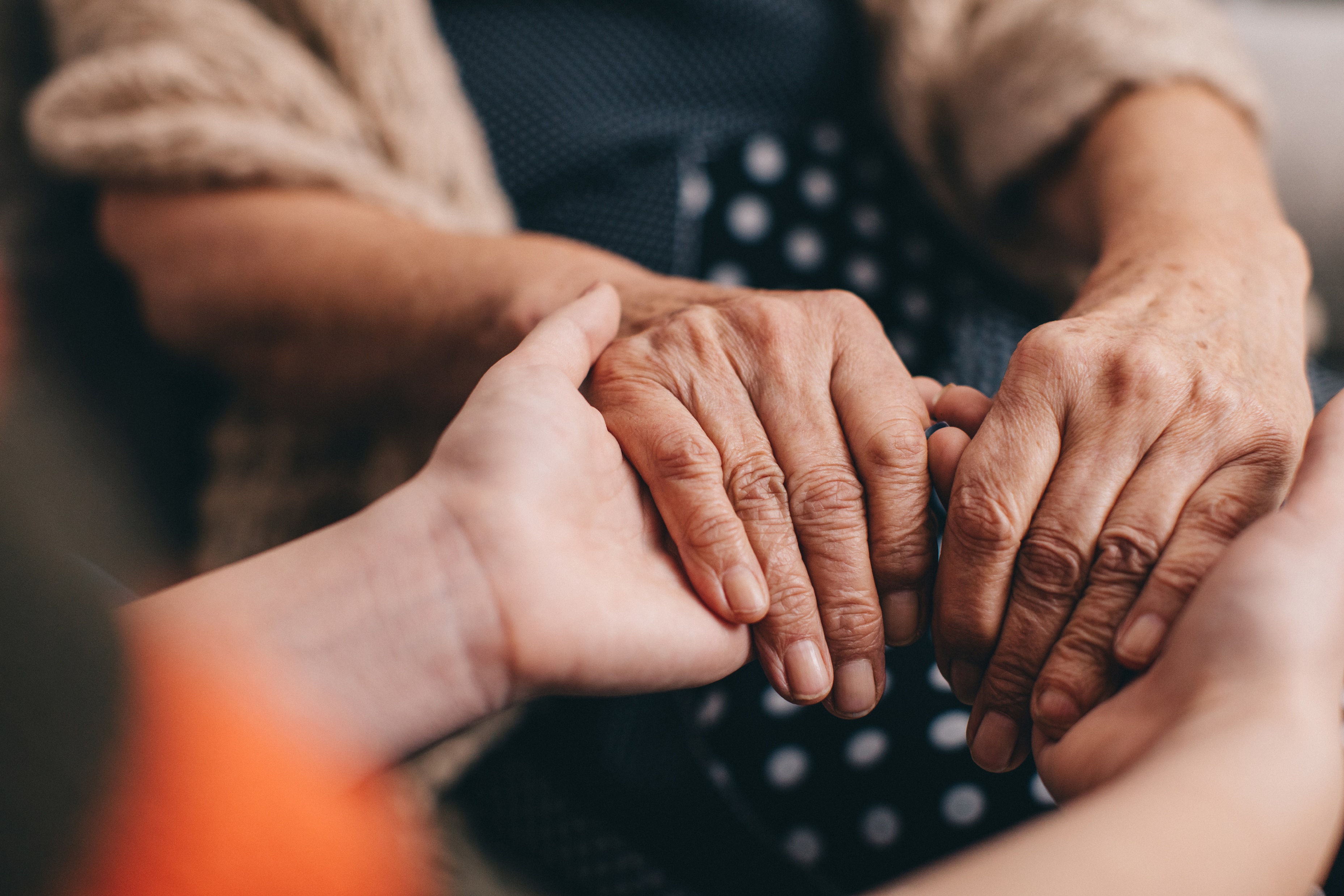 Provider will submit Certificates of Completion and competency evaluation or name of the school or training organization, name of the course, training dates, and training hours completed.
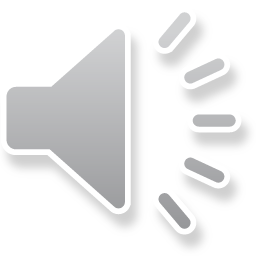 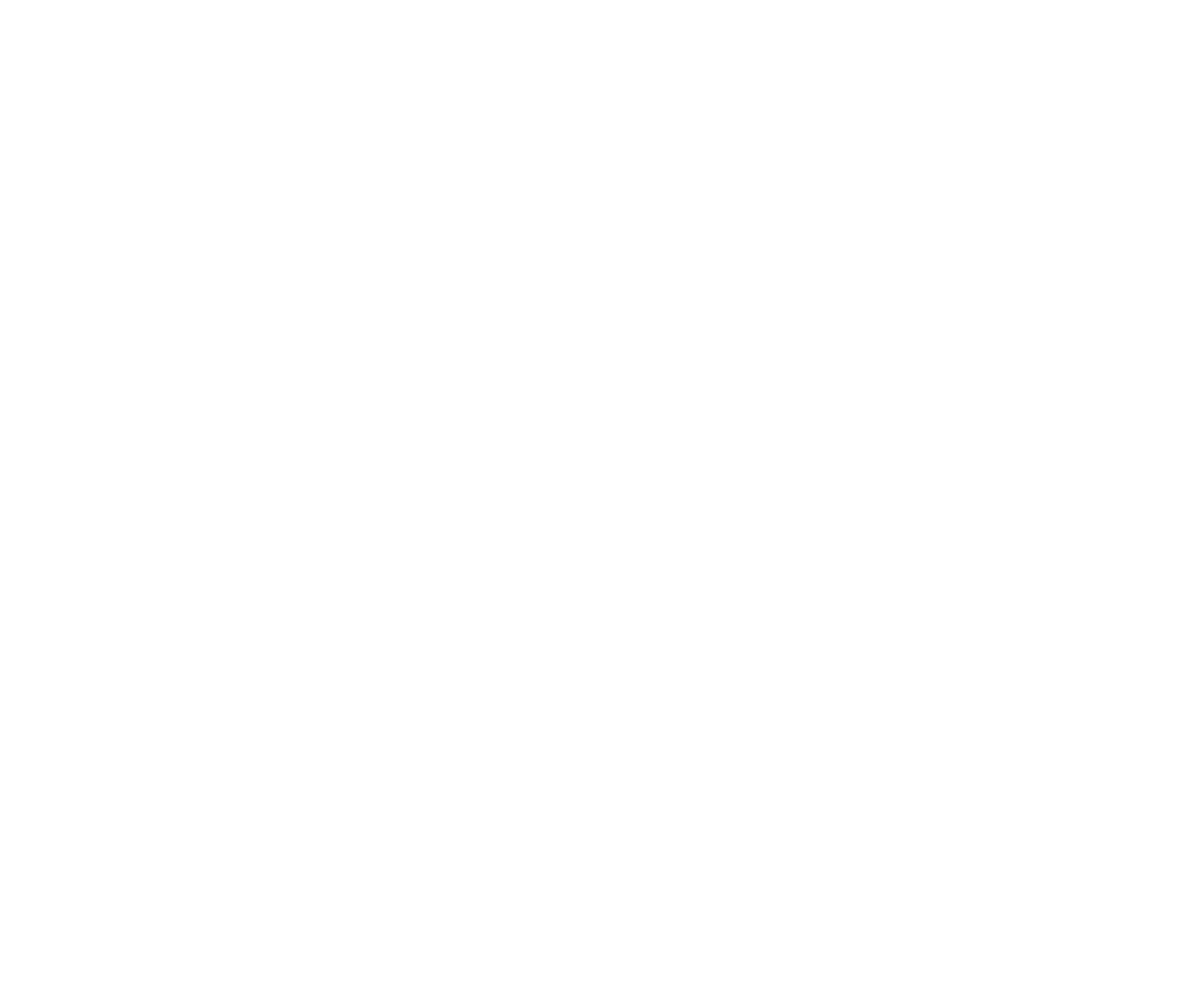 Other programs: Successful completion of training and competency evaluation program.
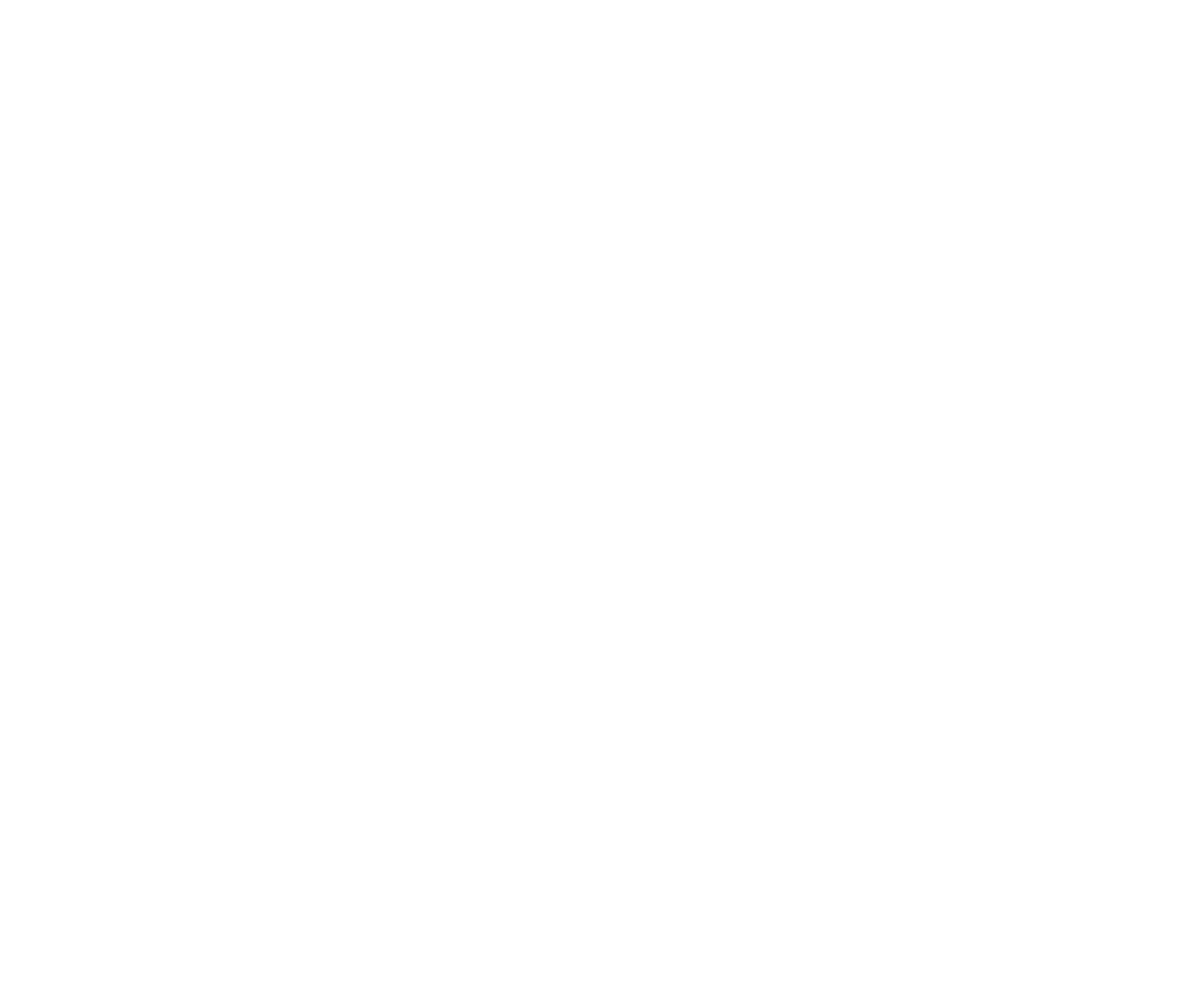 The training lasted at least thirty hours and all required subjects were included in the program's training and its competency evaluation.
Provider will submit Certificates of Completion and competency evaluation or name of the school or training organization, name of the course, training dates, and training hours completed.
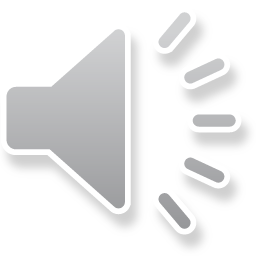 Successfully completed a training and competency evaluation program with all the following characteristics:(i) The training lasted at least thirty hours.(ii) All the following subjects were included in the program's training and its competency evaluation:	(A) Universal precautions for infection control, including hand washing and the disposal of bodily waste.	(B) Meal preparation/nutrition that includes special diet preparation, grocery purchase planning and 	shopping; and other errands, such as picking up prescriptions.	(C) Laundry, including folding, ironing, and putting away laundry.	(D) Basic home safety.	(E) House cleaning skills that include dusting furniture; sweeping, vacuuming, washing floors, kitchen care 	(including washing dishes, appliances and counters), bathroom care, emptying and cleaning bedside 		commodes, changing bed linens, washing inside windows within reach from the floor, and removing trash.	(F) Body mechanics.	(G) Communication skills.	(H) Emergency protocols.	(I) Record-keeping skills.
Provider will submit Certificates of Completion and competency evaluation or name of the school or training organization, name of the course, training dates, and training hours completed.
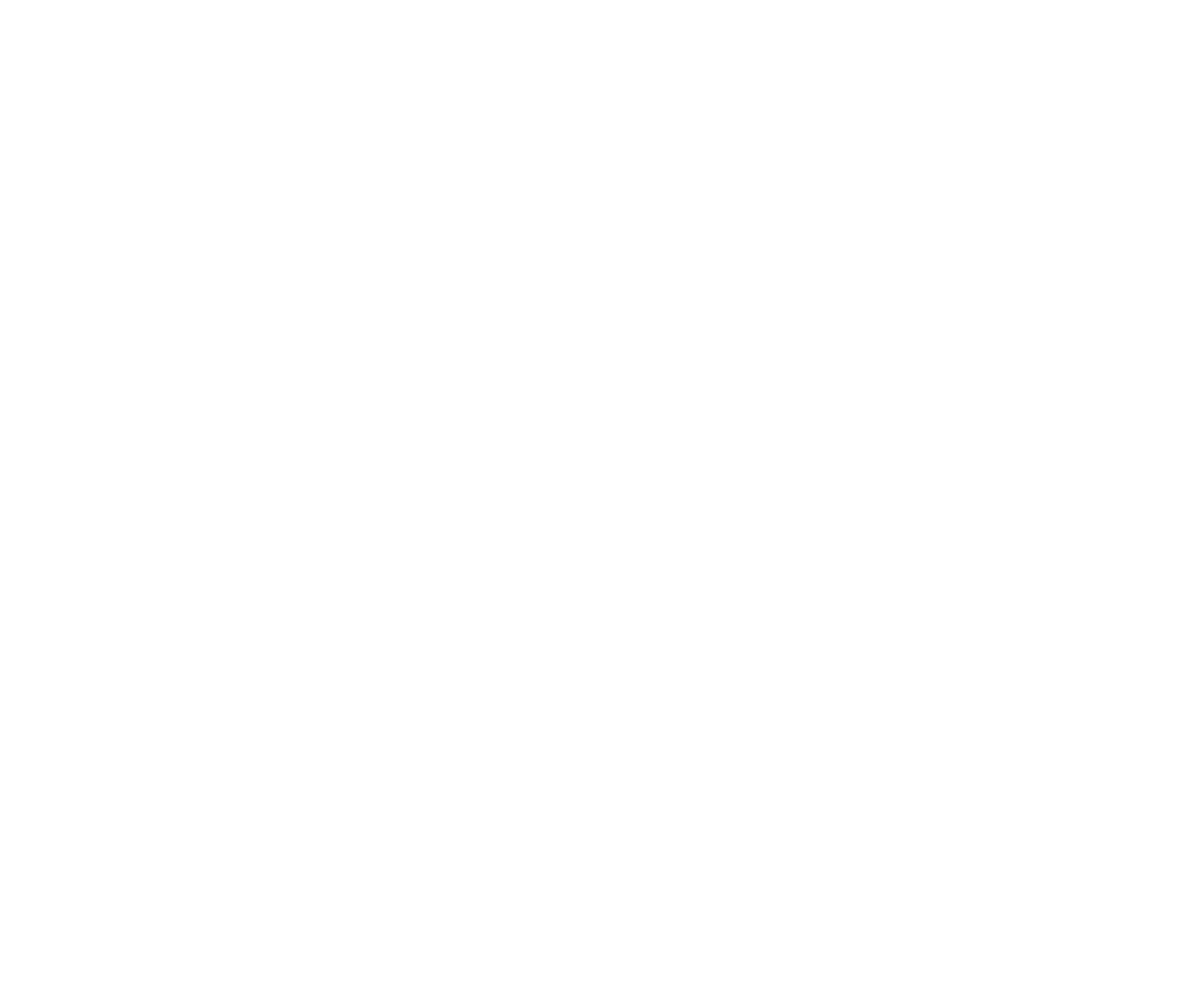 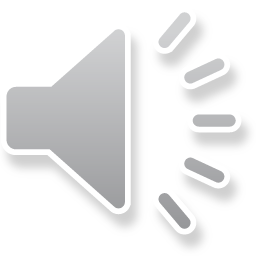 HMK Supervisor Qualifications:
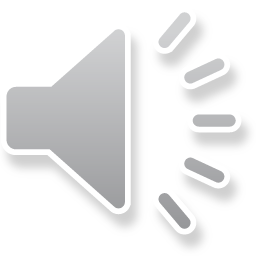 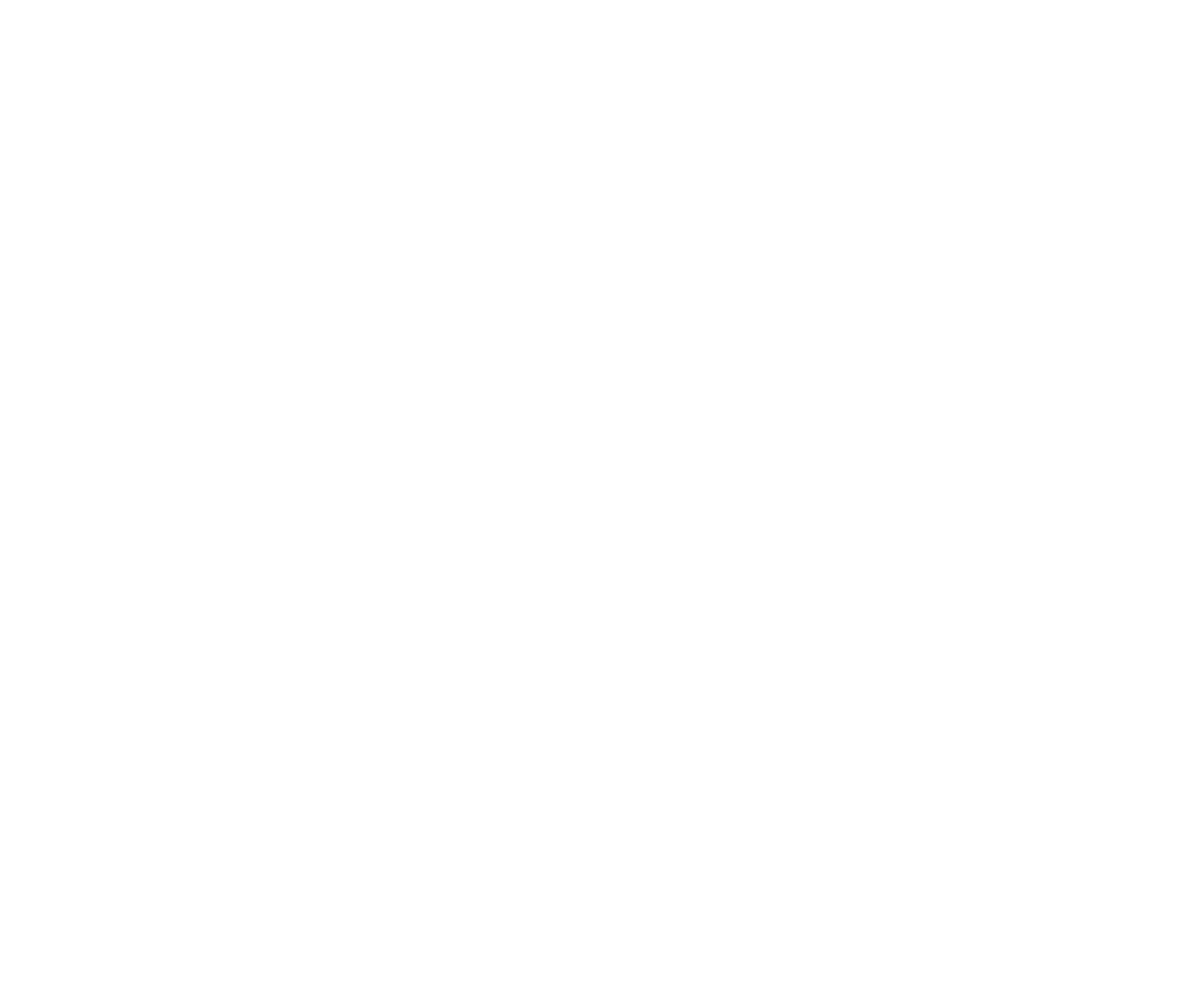 Staffing Expectations:
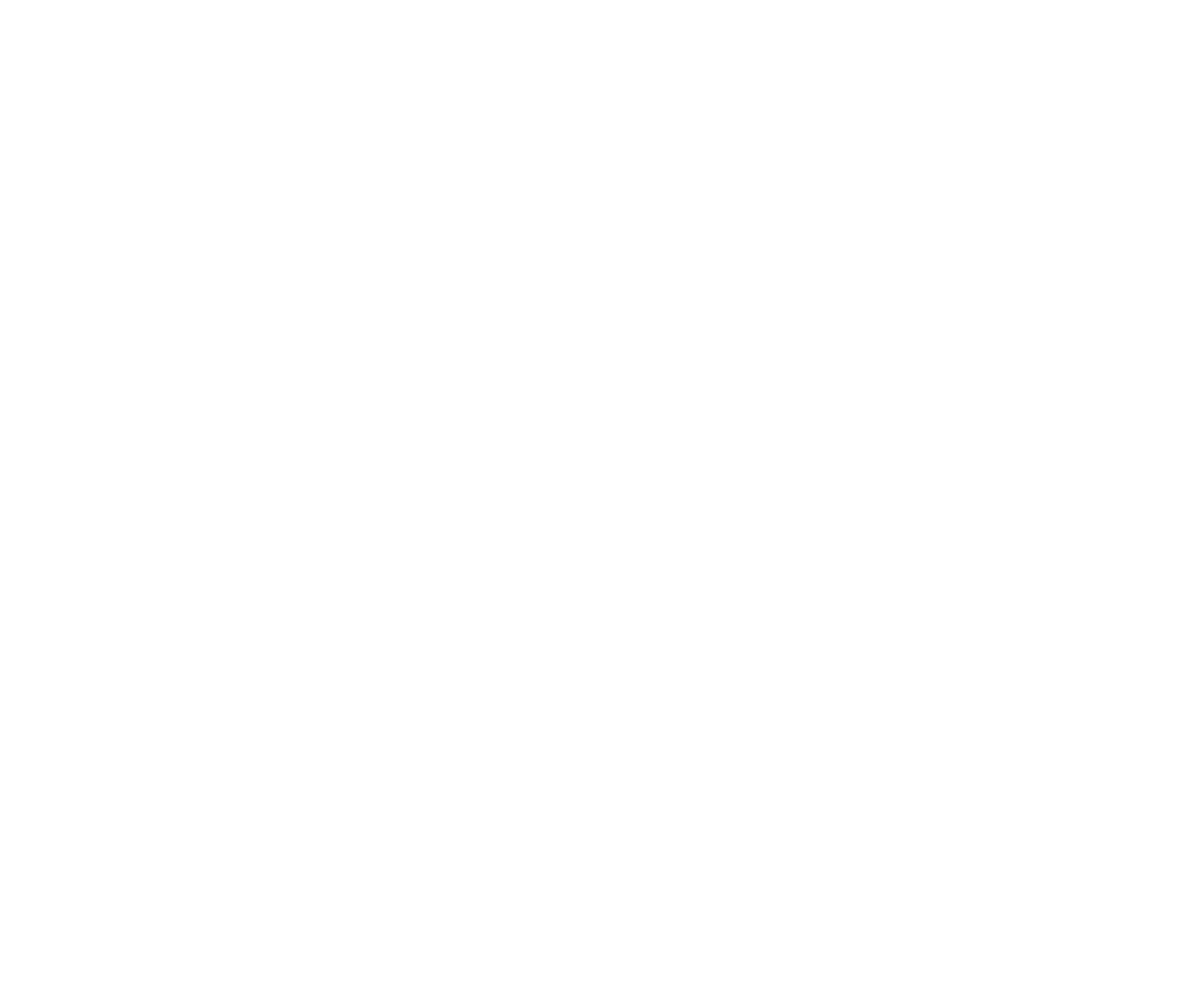 Availability:
The provider must maintain adequate staffing levels to provide the service at least five days per week and must possess a back-up plan to ensure the service is provided during staff absences.
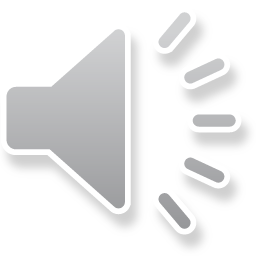